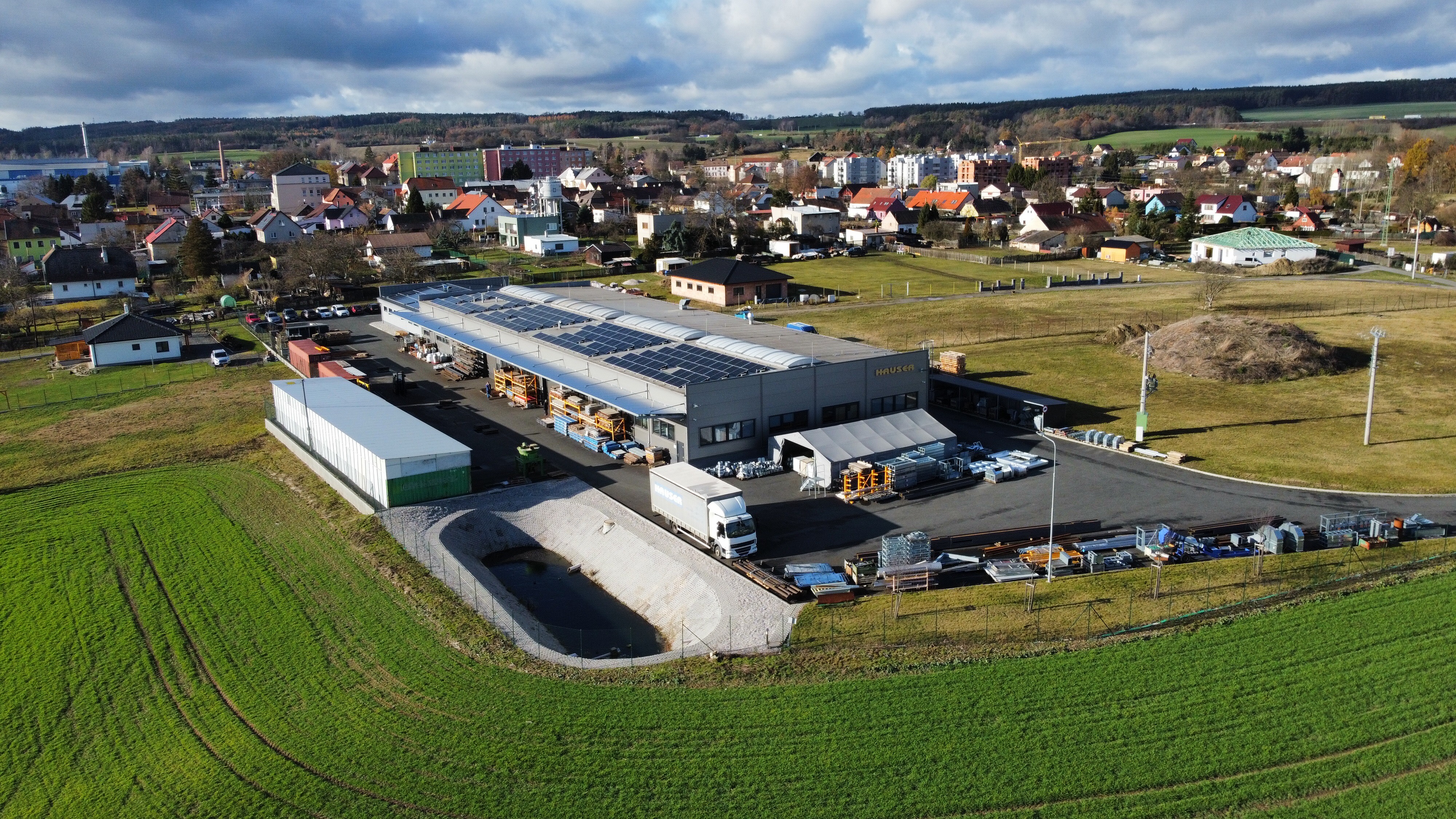 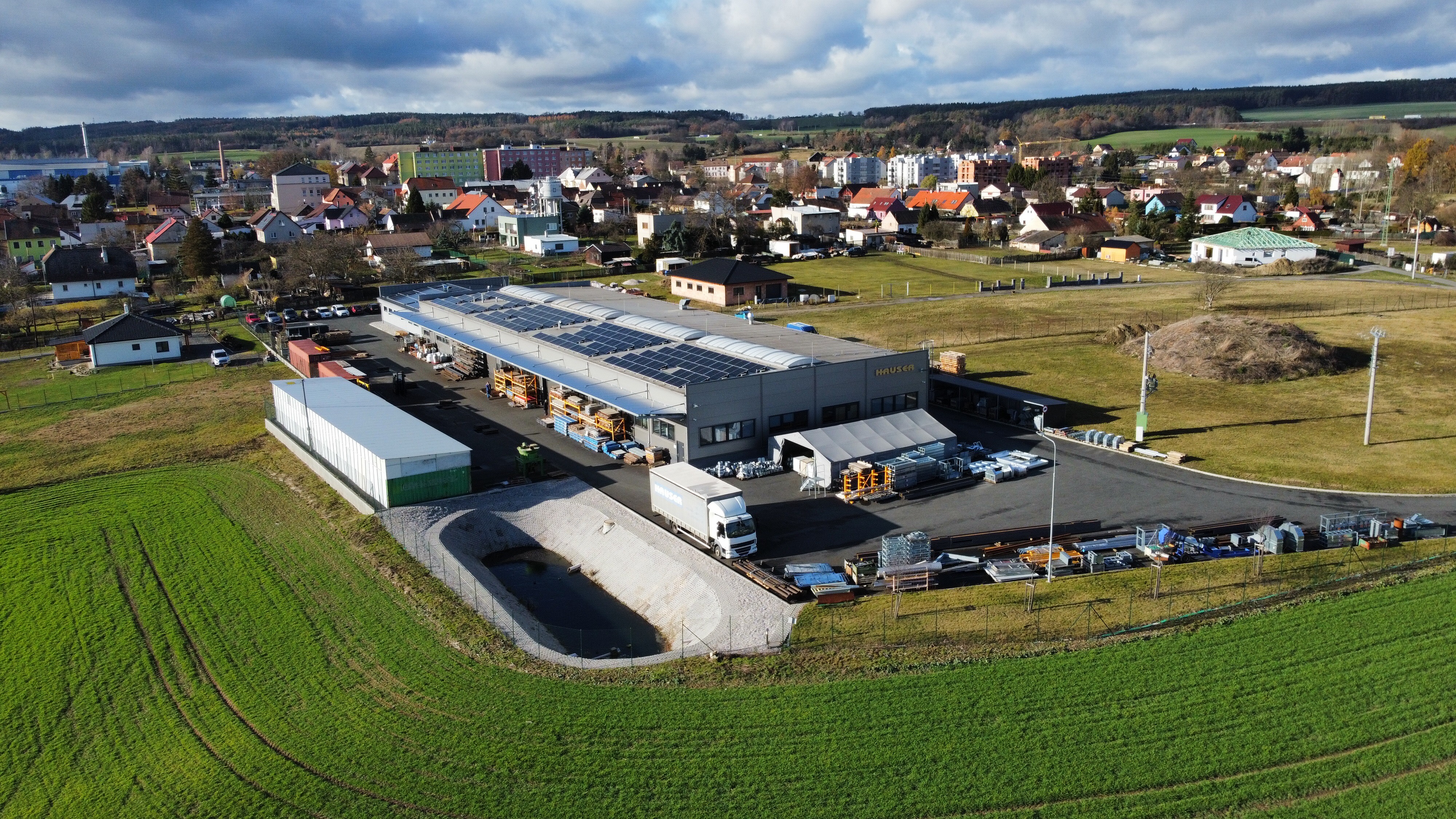 HAUSER CZ S.R.O.
Nicola Gennertová
učo 31891
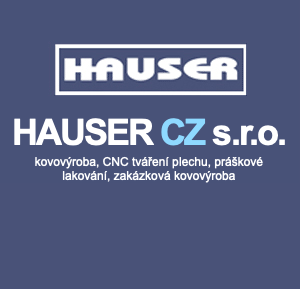 ČESKÁ FIRMA
VZNIK 1998
VÍCE JAK 30 ZAMĚSTNANCŮ
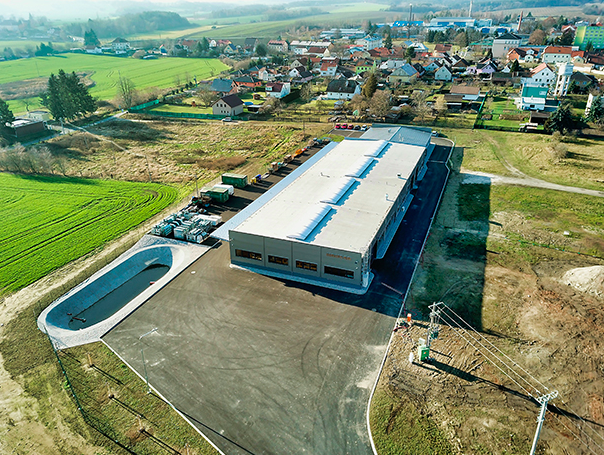 ZAKÁZKOVÁ VÝROBA
ČESKÁ FIRMA

VZNIK 1998

VÍCE JAK 30 ZAMĚSTNANCŮ

ZAKÁZKOVÁ VÝROBA

LOAJÁLNÍ ODBĚRATELÉ
LOAJÁLNÍ ODBĚRATELÉ
PREMIER SYSTÉM
FINANČNÍ ÚČETNICTVÍ
FAKTURACE,  ARCHIVACE
SKLADOVÉ KARTY, PŘÍJEMKY
ČESKÁ FIRMA

VZNIK 1998

VÍCE JAK 30 ZAMĚSTNANCŮ

ZAKÁZKOVÁ VÝROBA

LOAJÁLNÍ ODBĚRATELÉ
POPTÁVKY, NABÍDKY
STRATEGICKÉ
ŘÍZENÍ
PŘÍPRAVA PODKLADŮ
SYSTÉM STRATEGICKÉHO ŘÍZENÍ
EVIDENCE ZAKÁZEK DO STŘEDISEK
ČESKÁ FIRMA

VZNIK 1998

VÍCE JAK 30 ZAMĚSTNANCŮ

ZAKÁZKOVÁ VÝROBA

LOAJÁLNÍ ODBĚRATELÉ
VNITROPODNIKOVÉ DOKUMENTY
FINANCE
PODNIKU
UPOMÍNKY
BANKOVNÍ ÚČTY
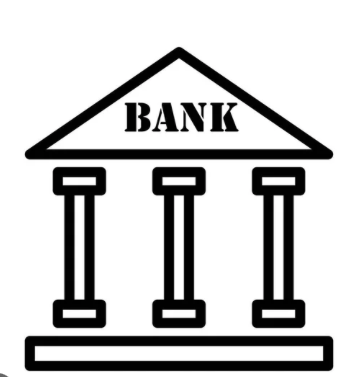 ČESKÁ FIRMA

VZNIK 1998

VÍCE JAK 30 ZAMĚSTNANCŮ

ZAKÁZKOVÁ VÝROBA

LOAJÁLNÍ ODBĚRATELÉ
INVESTICE
MARKETING
DIRECT MARKETING
TECHAGRO BRNO, AGROSPOJ
ČESKÁ FIRMA

VZNIK 1998

VÍCE JAK 30 ZAMĚSTNANCŮ

ZAKÁZKOVÁ VÝROBA

LOAJÁLNÍ ODBĚRATELÉ
PERSONÁLNÍ MANAGEMENT
MZDY
ŠKOLENÍ ZAMĚSTNANCŮ
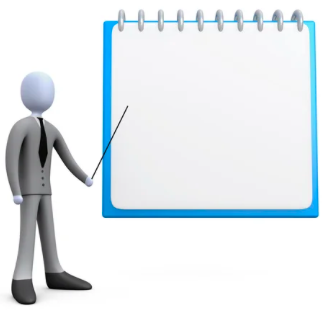 NABÍDKA PRÁCE
ČESKÁ FIRMA

VZNIK 1998

VÍCE JAK 30 ZAMĚSTNANCŮ

ZAKÁZKOVÁ VÝROBA

LOAJÁLNÍ ODBĚRATELÉ
TEORETICKÉ ZNALOSTI V PRAXI
VÝHLED SPOLUPRÁCE DO BUDOUCNA
ZKUŠENOST
Možnost
Seberozvoje
ADAPTABILITA
ČESKÁ FIRMA

VZNIK 1998

VÍCE JAK 30 ZAMĚSTNANCŮ

ZAKÁZKOVÁ VÝROBA

LOAJÁLNÍ ODBĚRATELÉ
DĚKUJI VÁM ZA POZORNOST